Tie Down Bolt Selection
Bottom Plate Hold Downs Locations - Plan
Typical Connection
Low Uplift Capacity – 4.8kN limit state
Use M6 x 75mm Ankascrew with 5mm thick round washer
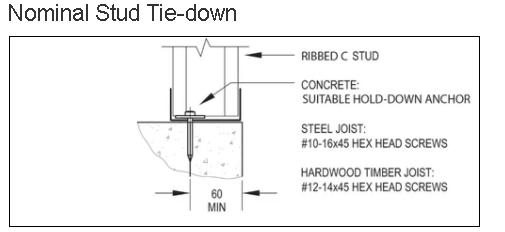 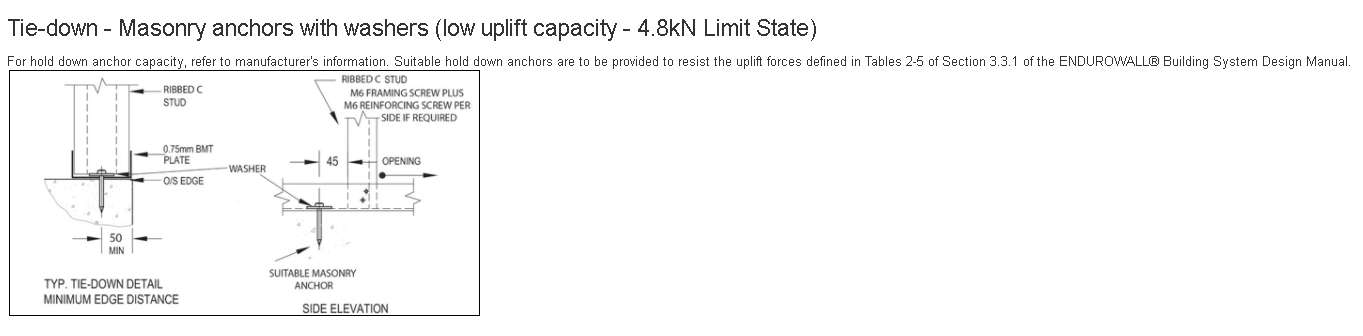 Panel Junction
High Uplift Capacity – 12.7kN limit state
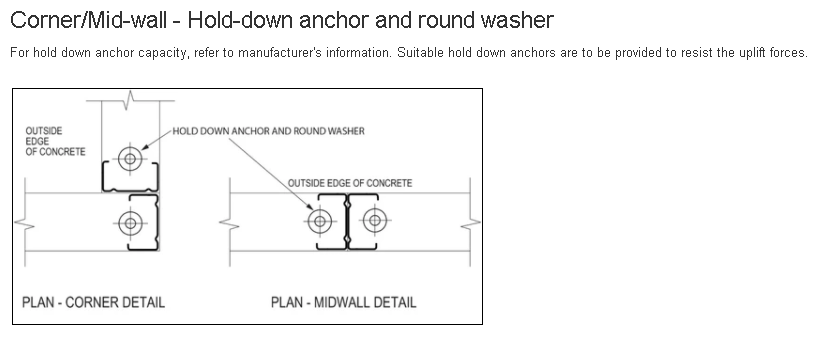 Use M12 x 100mm Ankascrew with 40 x 40 x 5mm square washer into bent tab
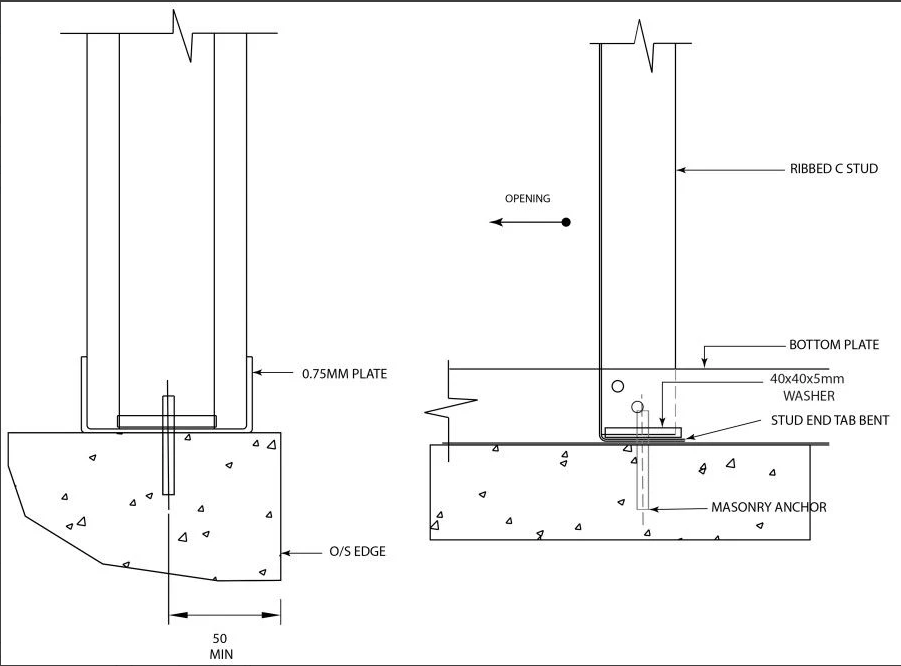 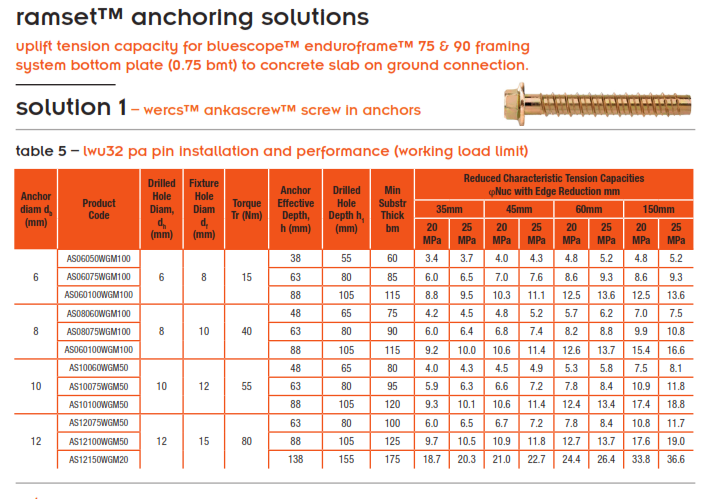 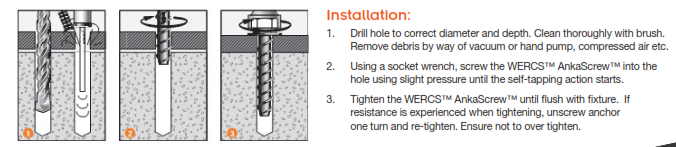 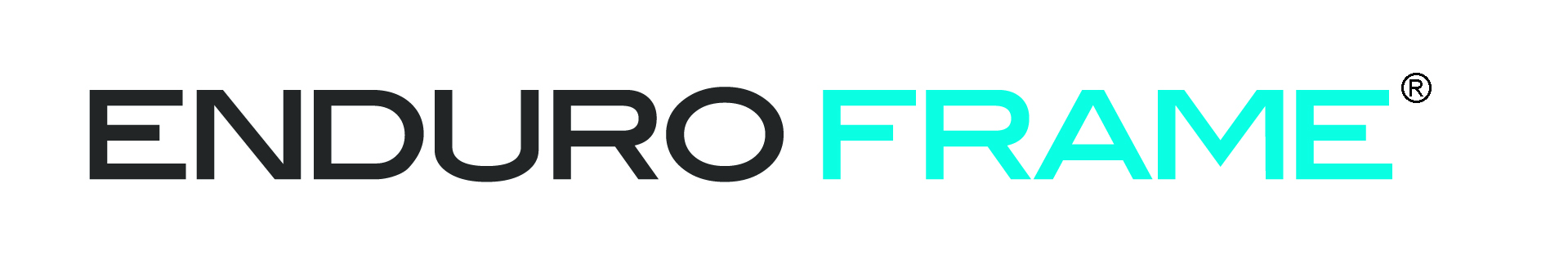 Load Bearing to Non-LB Wall Connections
Typical Connection
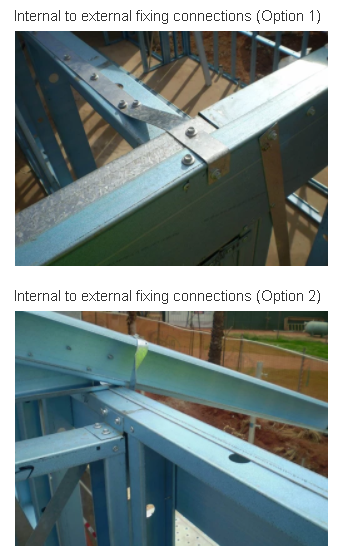 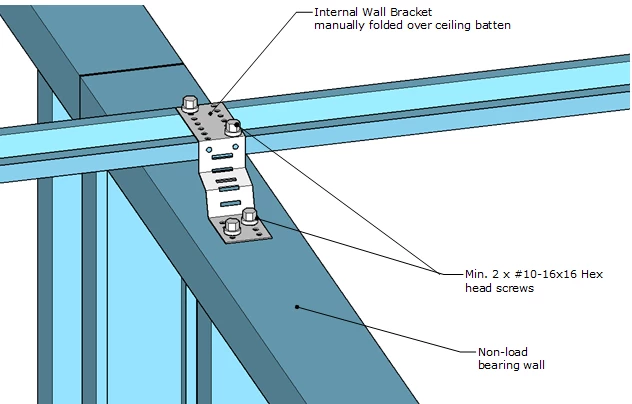 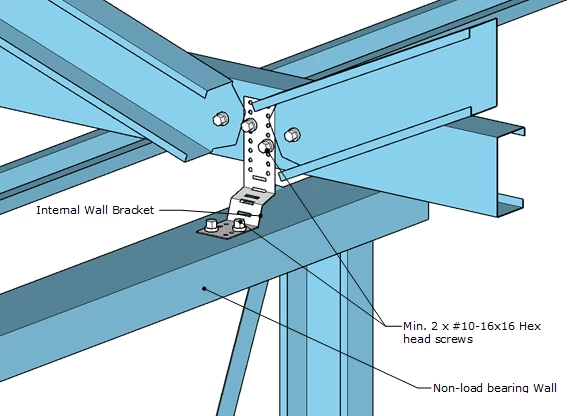 All wall panels to be screwed together with minimum 8 x 10-16x16 hex head or 12-14x20 hex head fasteners
Connecting Non-load bearing walls to roof trusses
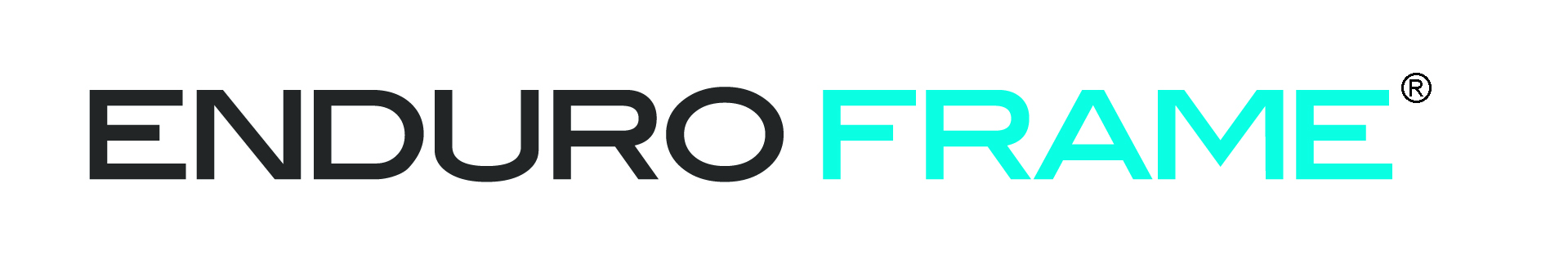 Truss & Rafter – Wall Connections
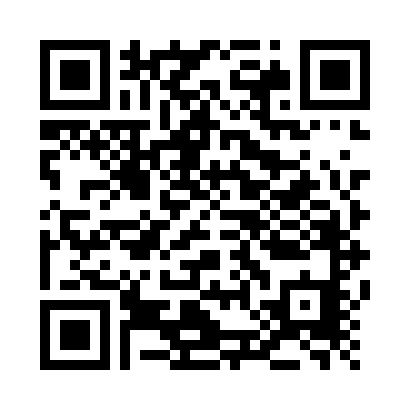 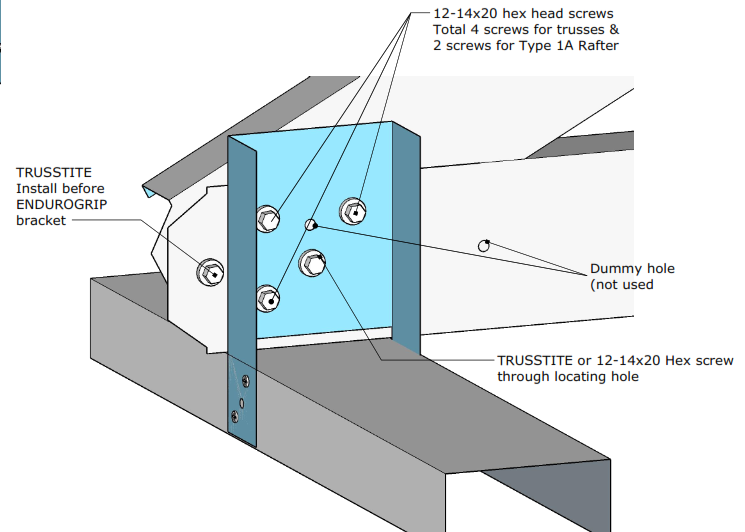 Scan this QR Code to view the installation videos
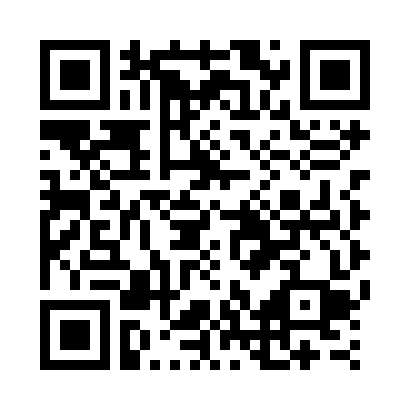 Scan this QR Code for more information on installing the ENDUROTRUSS® system
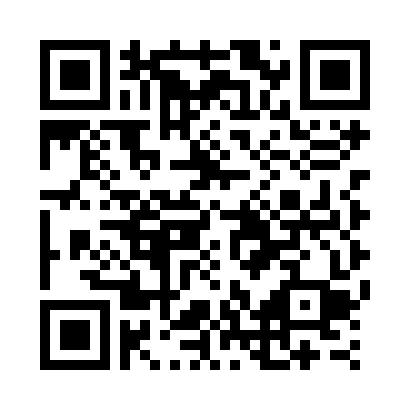 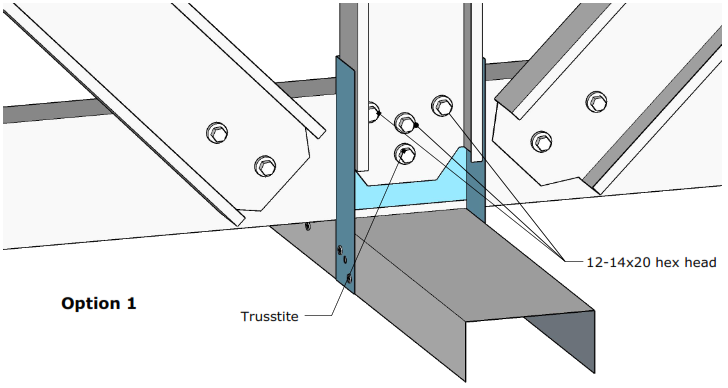 Scan this QR Code for more information on installing the ENDUROWALL® system
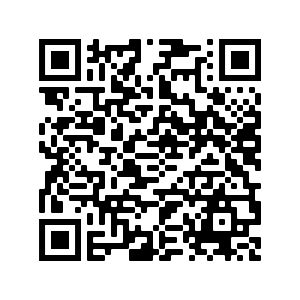 Scan this QR Code for more information on installing the ENDUROFLOOR™ system
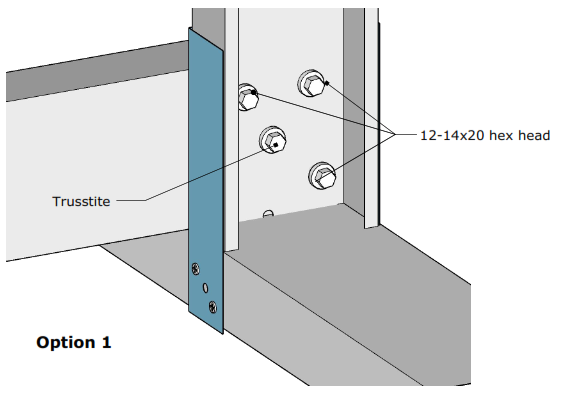 All ENDUROGRIP brackets connected with 2 x M6-1Px18mm brackets on each side
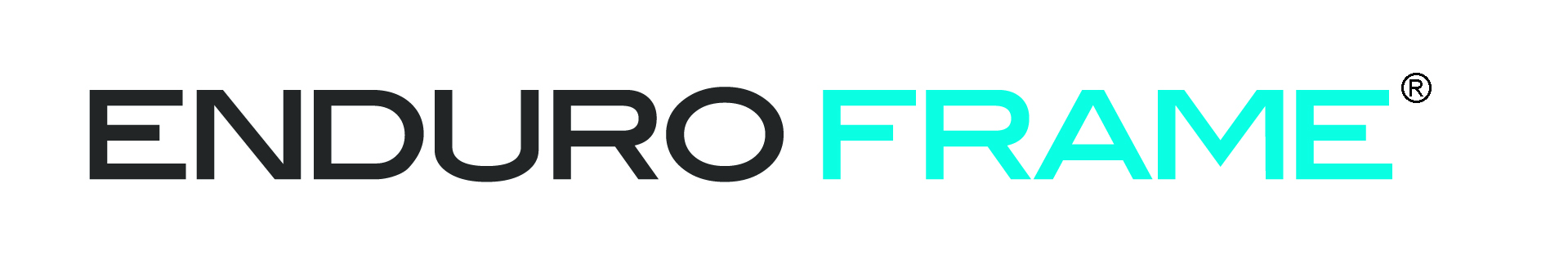 Top Chord Bracing
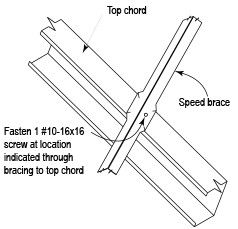 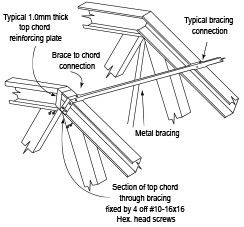 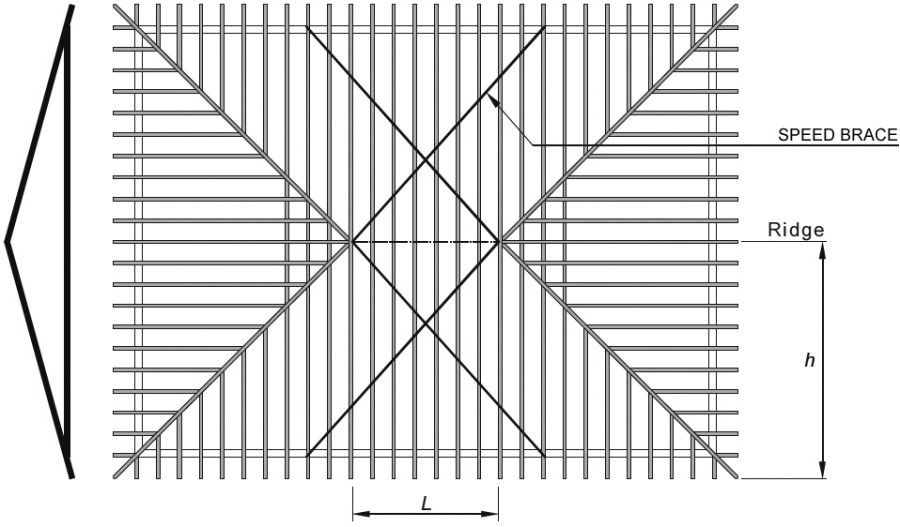 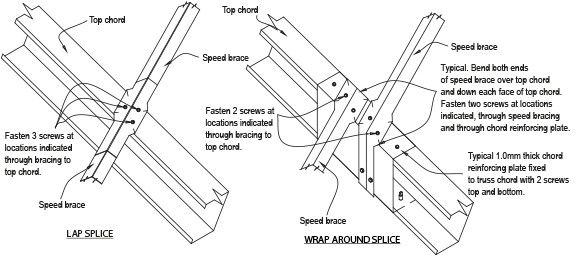 Bottom Chord Bracing
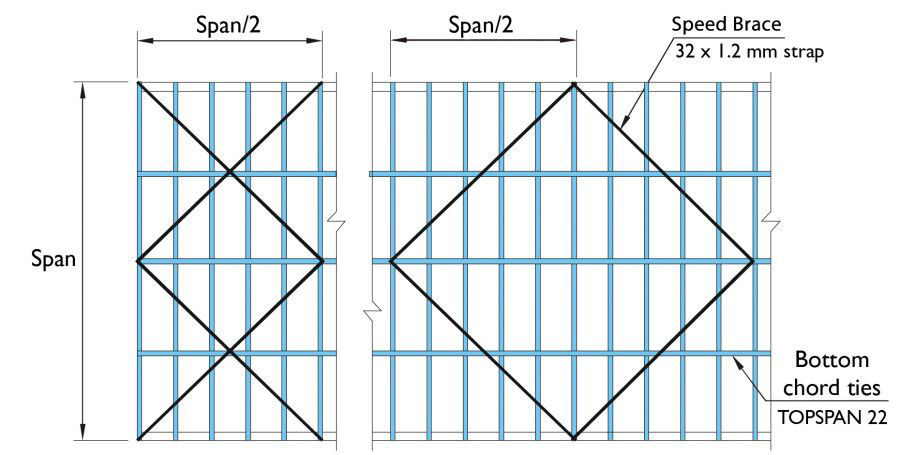 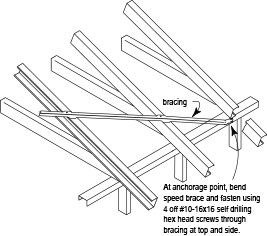 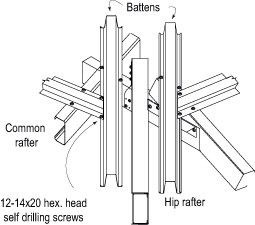 Hip rafter details
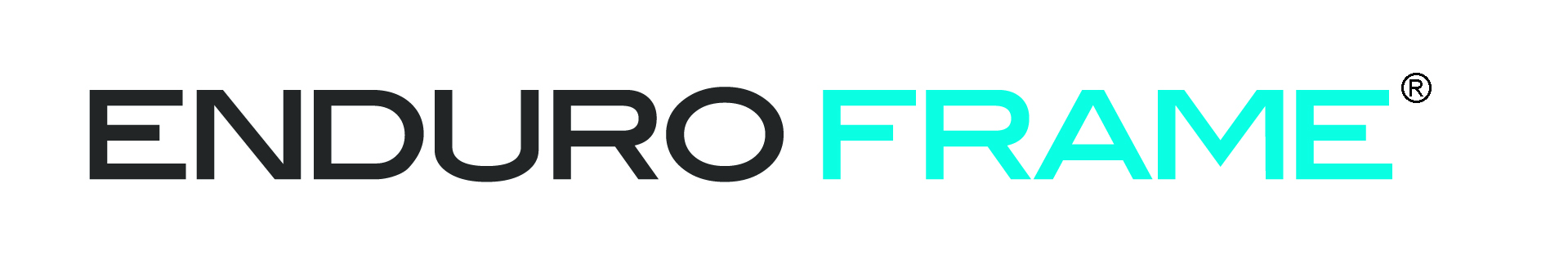